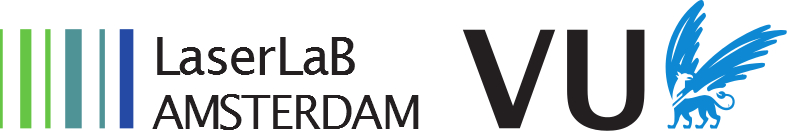 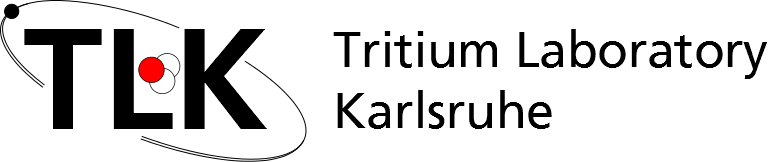 Precision measurement of vibrational transition in HT
Valentin Hermann
H
O
H
H
H
How well do we understand molecules?
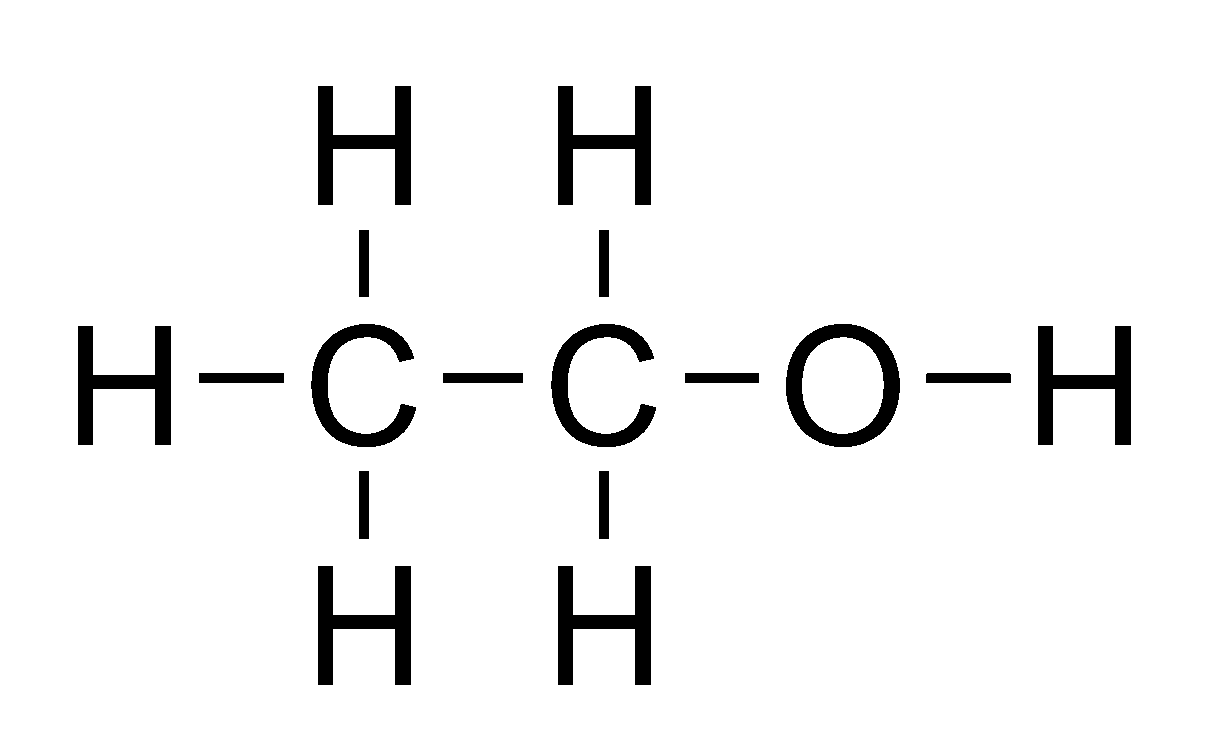 What is „understanding a molecule“?
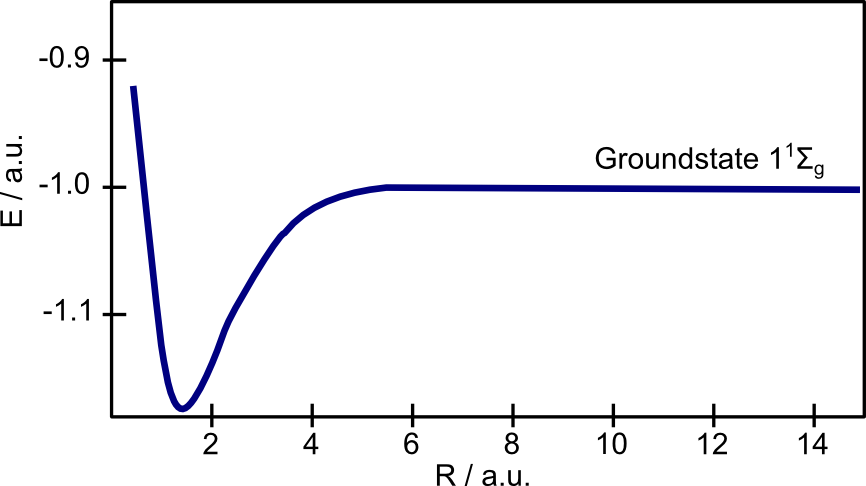 „Good understanding“ = accurate model of the energy levels in molecule
What is „understanding a molecule“?
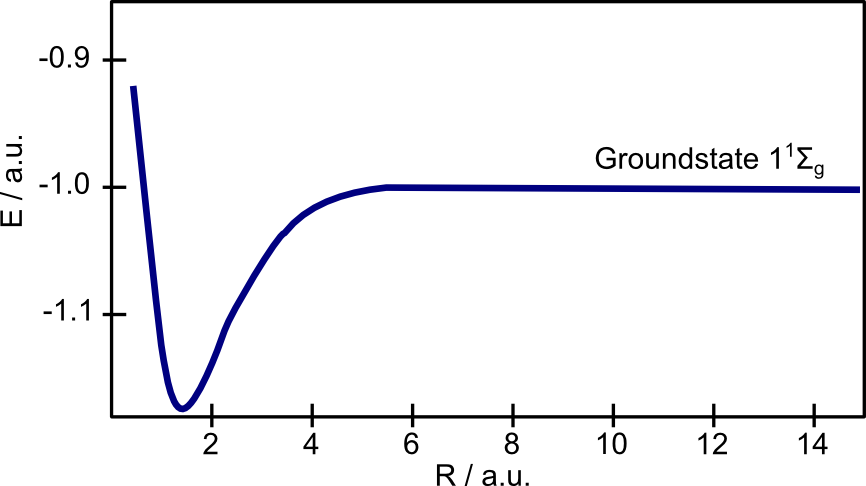 „Good understanding“ = accurate model of the energy levels in molecule
E = EBO + Ead + Enad + Erel + EQED + ?*
Includes:
Molecular QED theory
Fundamental constants
Potentially new physics
What is „understanding a molecule“?
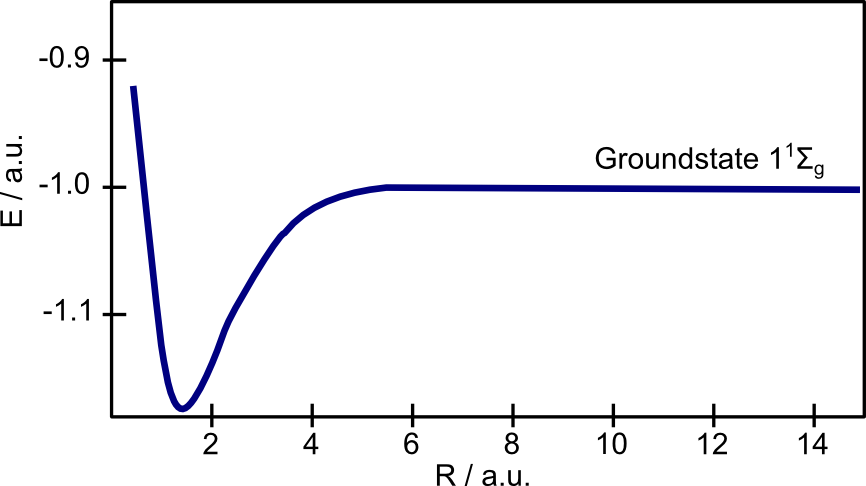 Simplest molecule to test depth of „understanding“?:

Molecular hydrogen!
H
H
Energy levels in the hydrogen molecule
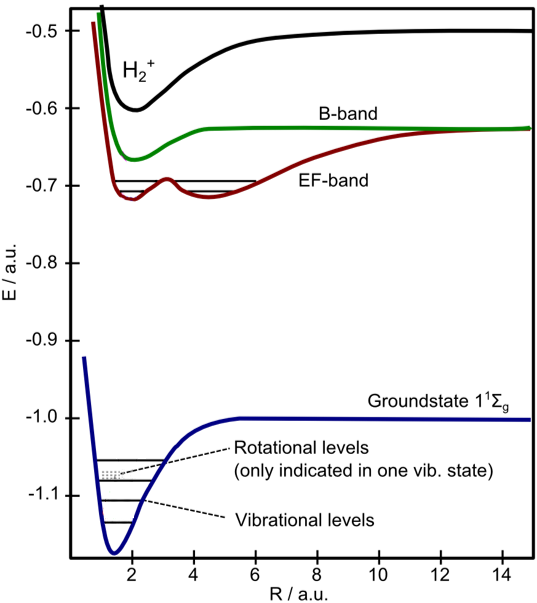 Calculated and measured with high precision
Competition: theory vs. experiment
Species: H2, HD and D2
Limited advancements in theory![1,2]
[1] J. Komasa, M. Puchalski, and K. Pachucki, Phys. Rev. A 102  (2020)
[2] C. Delaunay, J.-P. Karr, T. Kitahara, J.C.J. Koelemeij, Y. Soreq, and J. Zupan
Phys. Rev. Lett. 130, 121801 (2023)
The solution: Tritium!
D
T
3 additional molecules to test!(HT, DT, T2)
Mass of 3u and fermionic
Best spectroscopy data ~15 MHz accuracy[1,2] (vs. HD: ~60 kHz[3])
Test object for New Physics[4]

! Radioactive
! Radiochemical active
T
T
H
T
Combined expertise of high-res. spectroscopy and tritium technology needed!
[1] M Schlösser et al., J. Phys. B: At. Mol. Opt. Phys. 50 214004 (2017)
[2] K.-F. Lai, VH, et al., PCCP, 22, 8973-8987 (2020)
[3] F.M.J. Cozijn, VH, et al., Phys. Rev. A 105, 062823 (2022) 
[4] W.G. Hollik, M. Linster, M. Tabet, Eur. Phys. J. C 80, 661 (2020)
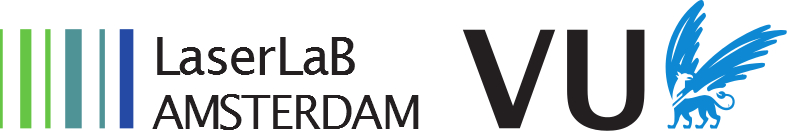 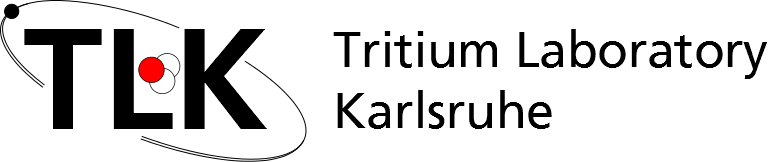 Precision measurement of vibrational transition in HT
Valentin Hermann , Benedict Rothmund, Magnus Schlösser
Frank M.J Cozijn, Meissa L. Diouf, Wim Ubachs
“Precision Measurement of Vibrational Quanta in Tritium Hydride (HT)”,
F.M.J. Cozijn, M.L. Diouf, W. Ubachs, V. Hermann, M. Schlösser, accepted by PRL (2024)
The Technique:Noise-Immune Cavity-Enhanced Optical-Heterodyne MolecularSpectroscopy (NICE-OHMS)
Cavity enhanced spectroscopy
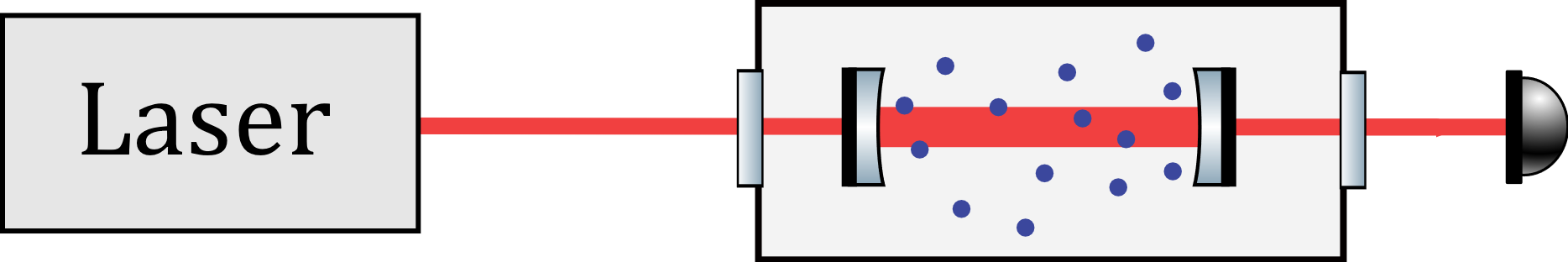 High-reflective mirrors R=99.996%
Finesse of 80000
26 mW Input 400W Peff
! Wavelength needs to fit free spectral range (FSR)
! Extremely stable conditions required
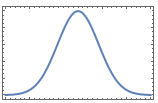 Enhancement by optical resonator
FWHM≈1.5 GHz
Saturation spectroscopy
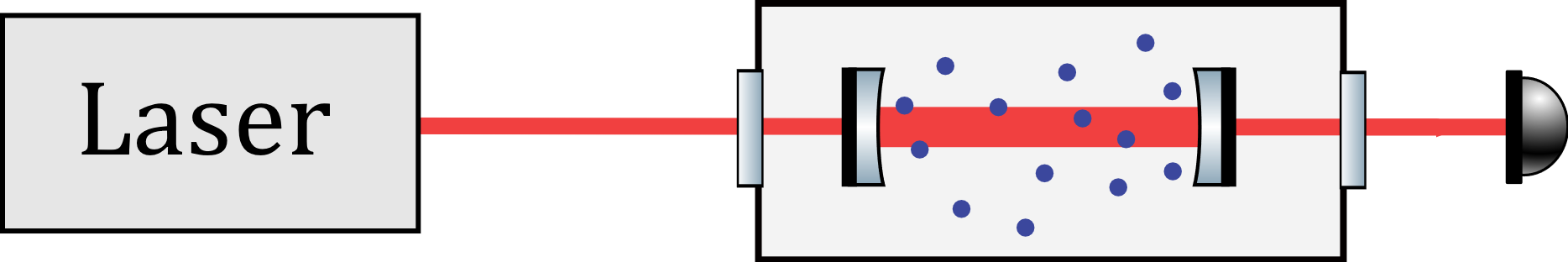 Lamb-dip in Doppler broadened profile:
Saturation of molecules with v=0
1/1000 linewidth
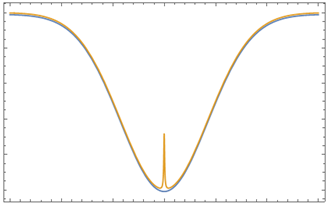 Saturation spectroscopy
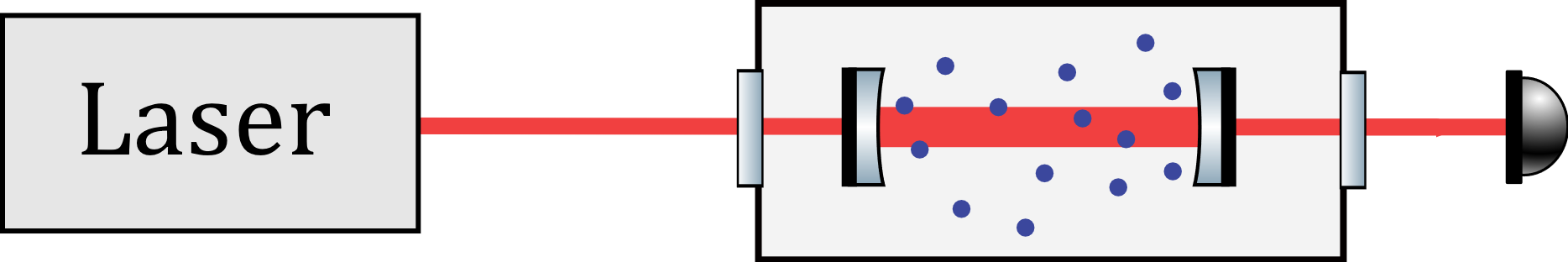 Lamb-dip in Doppler broadened profile:
Saturation of molecules with v=0
1/1000 linewidth
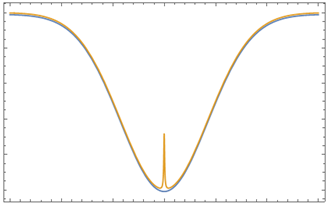 Only ~10 ppm absorption!
How to extract NICE-OHMS signal?
Absorption
Dispersion
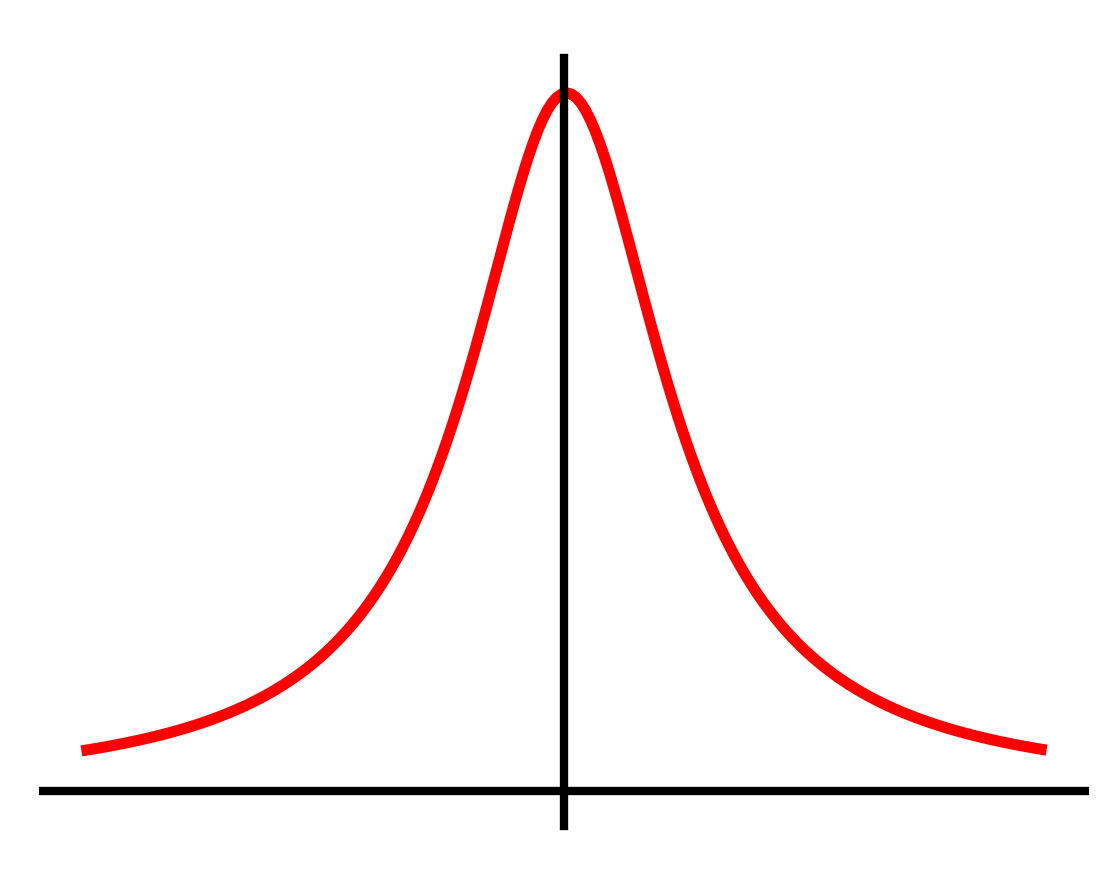 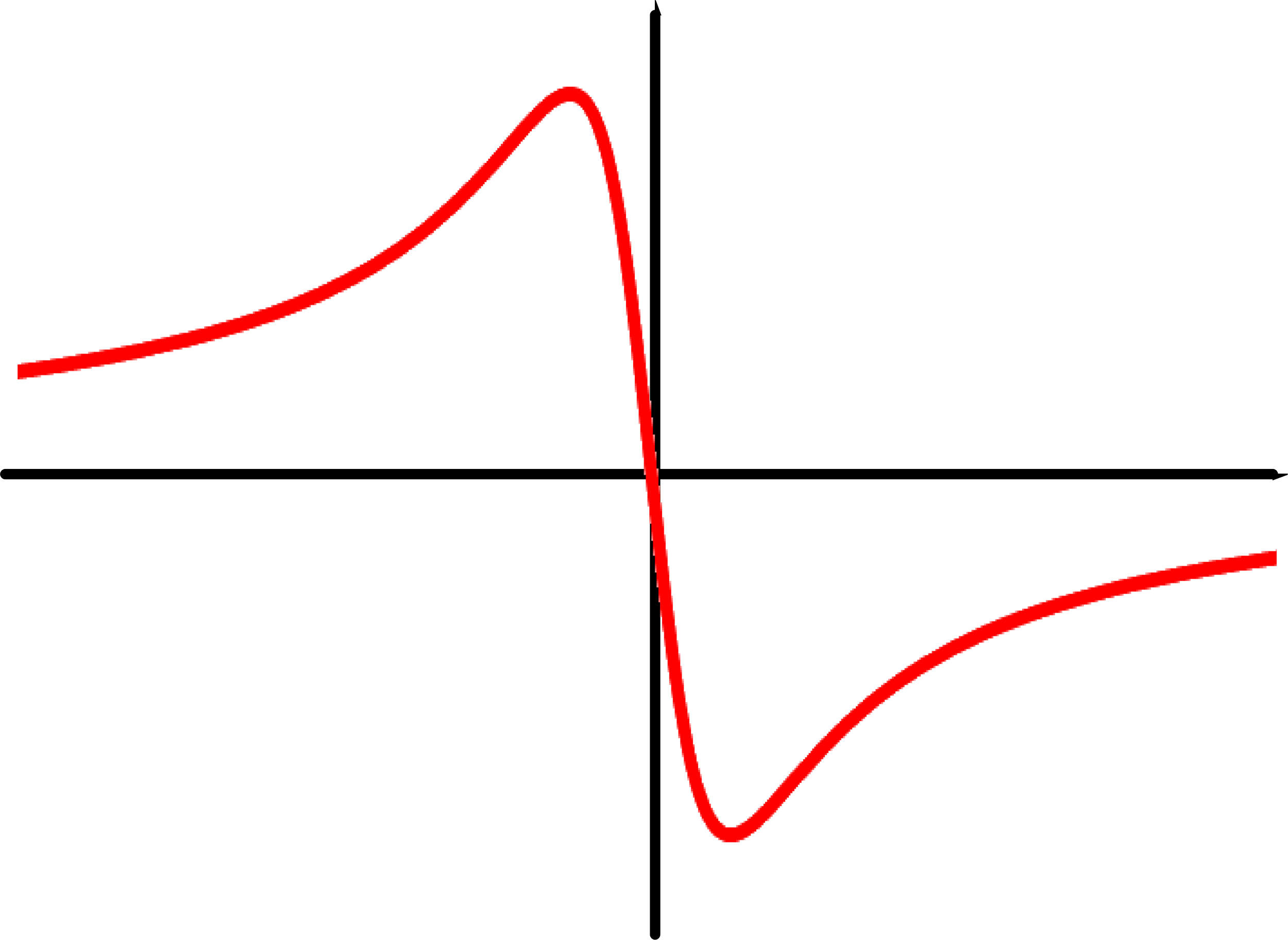 How to extract NICE-OHMS signal?
Dispersion
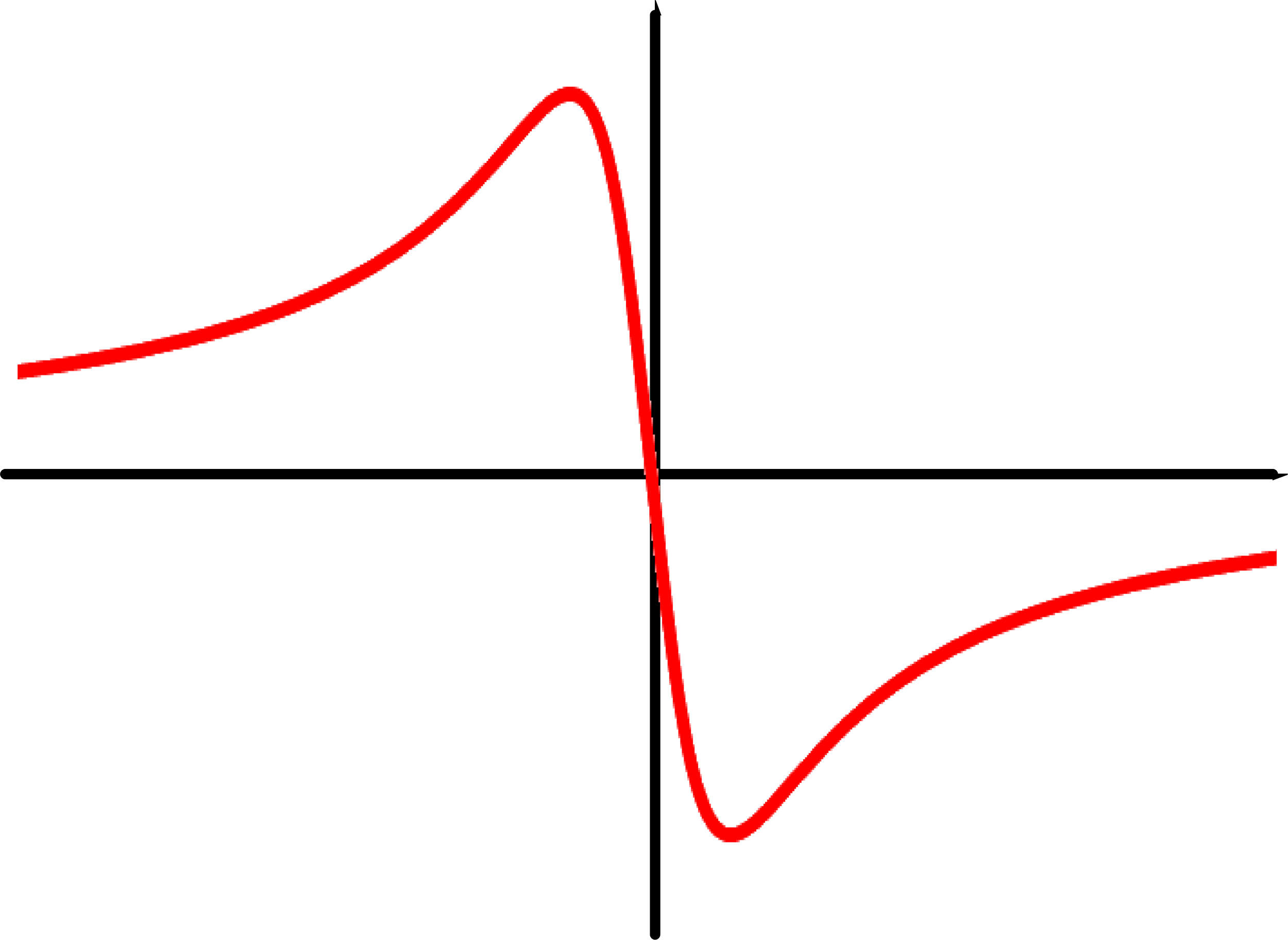 Dispersion measurement?
Frequency modulation spectroscopy (FM) in the cavity
Electro-optical modulator (EOM) produces sidebands with ν0±νm
νm fits FSR of cavity
Sidebands are 180° phase-shifted
Dispersion changes cause imbalance in sidebands
Phase sensitive detection
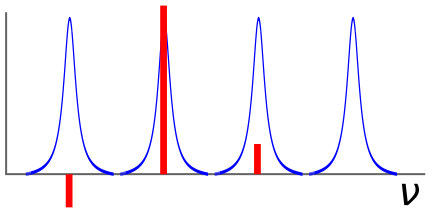 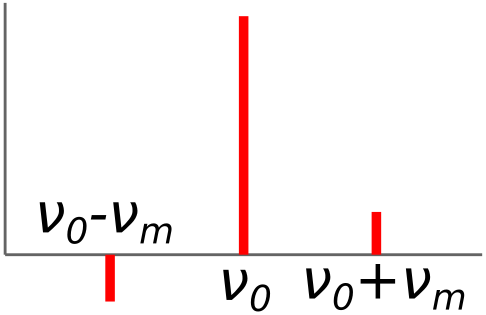 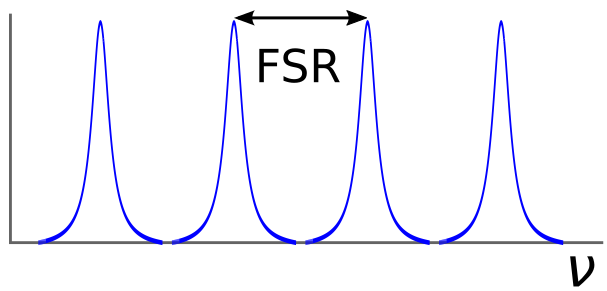 +
=
Wavelenght modulation in NICE-OHMS
Additional low-frequency dither (modulation)
Derivative detection symmetric line shape
Further noise suppression
Eliminates background drifts
Any order possible(1f, 2f, 3f)
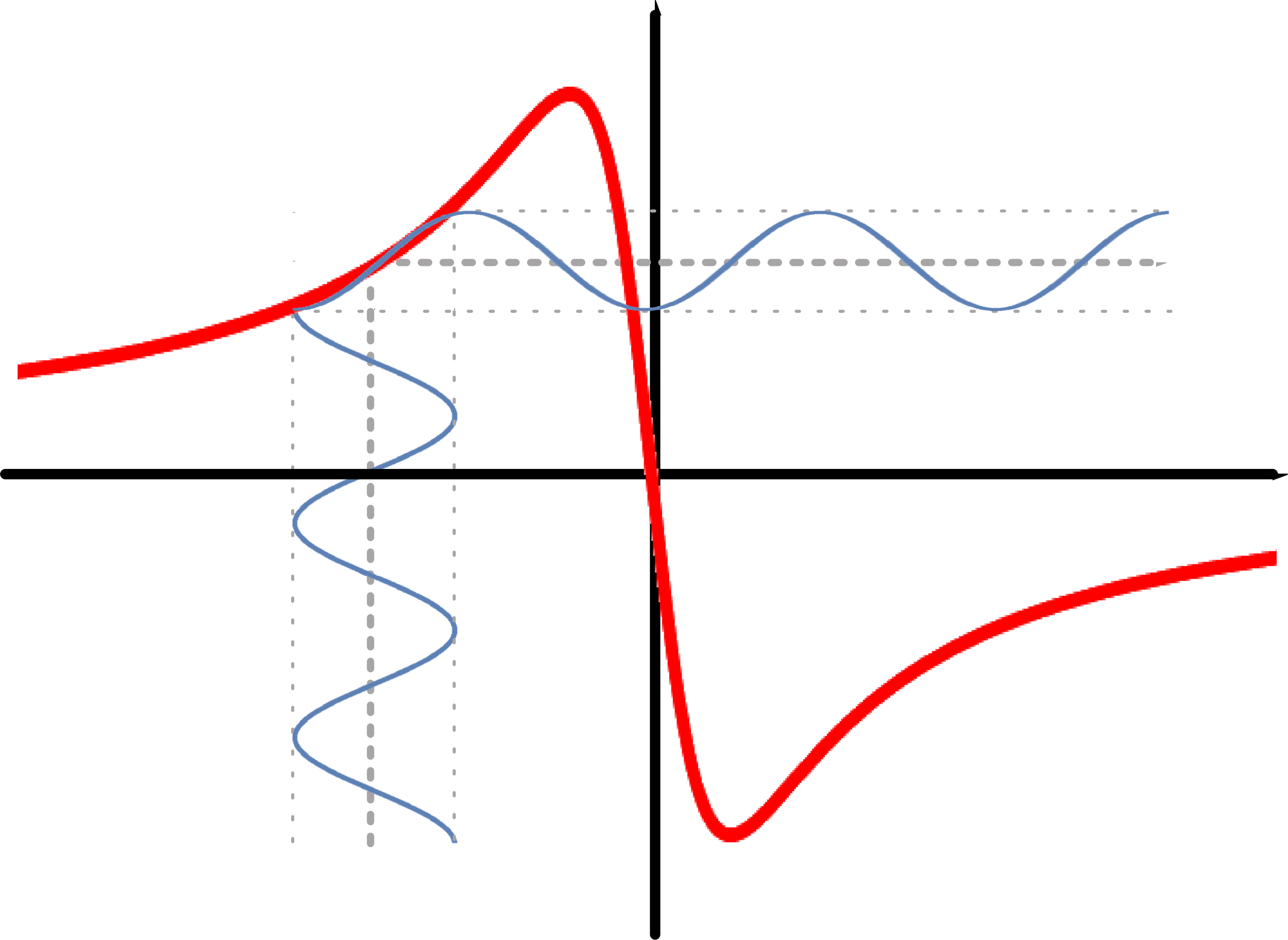 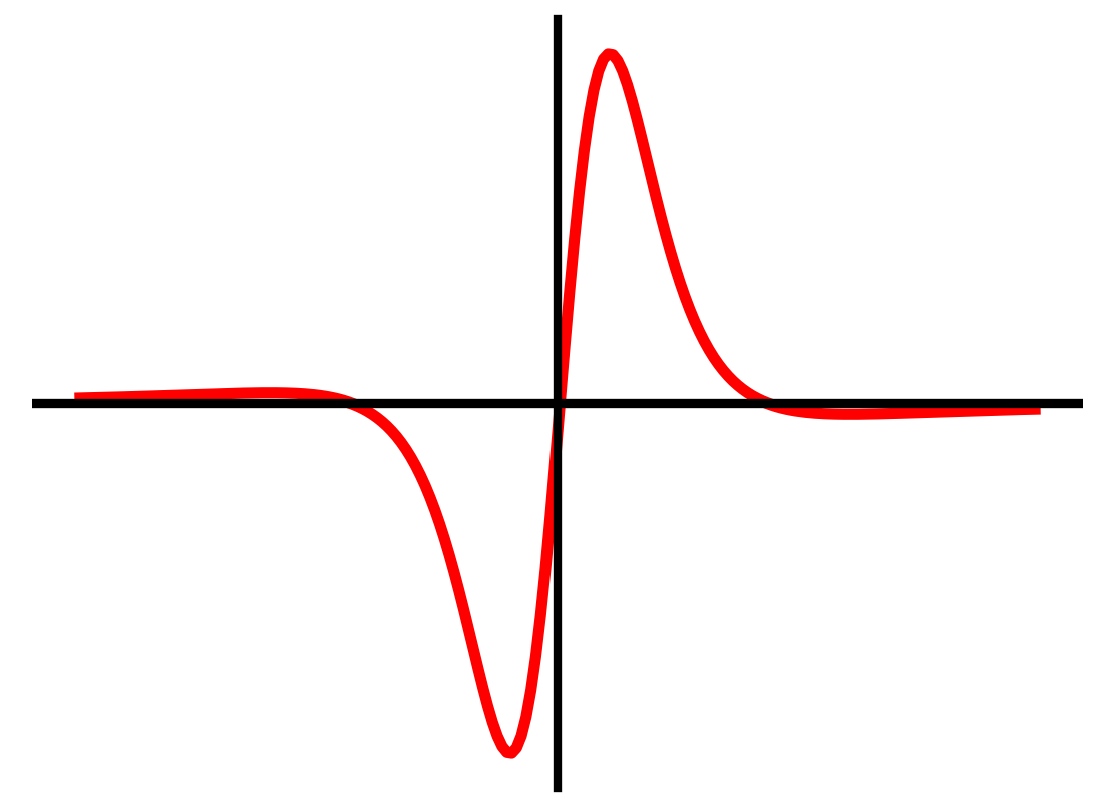 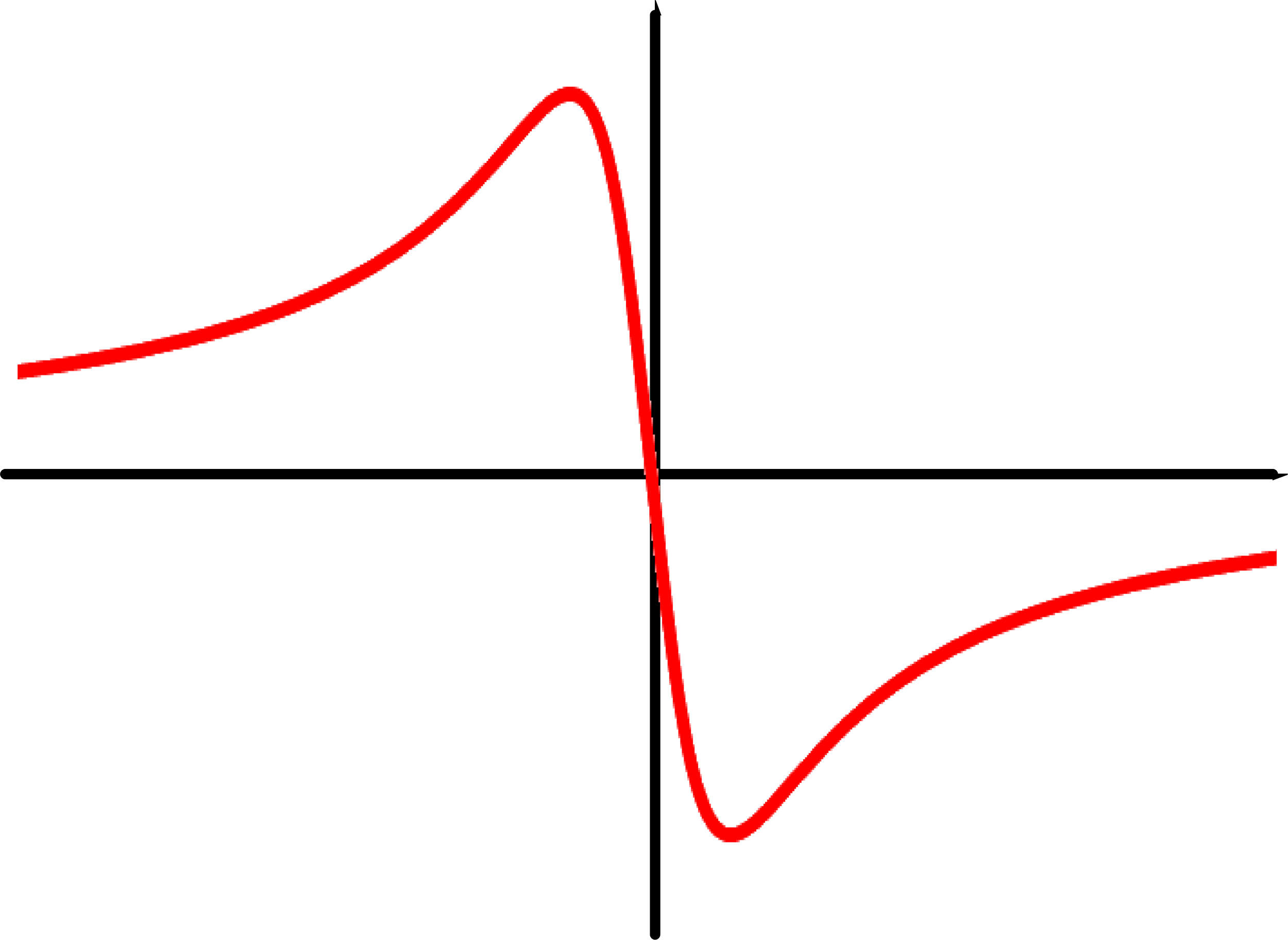 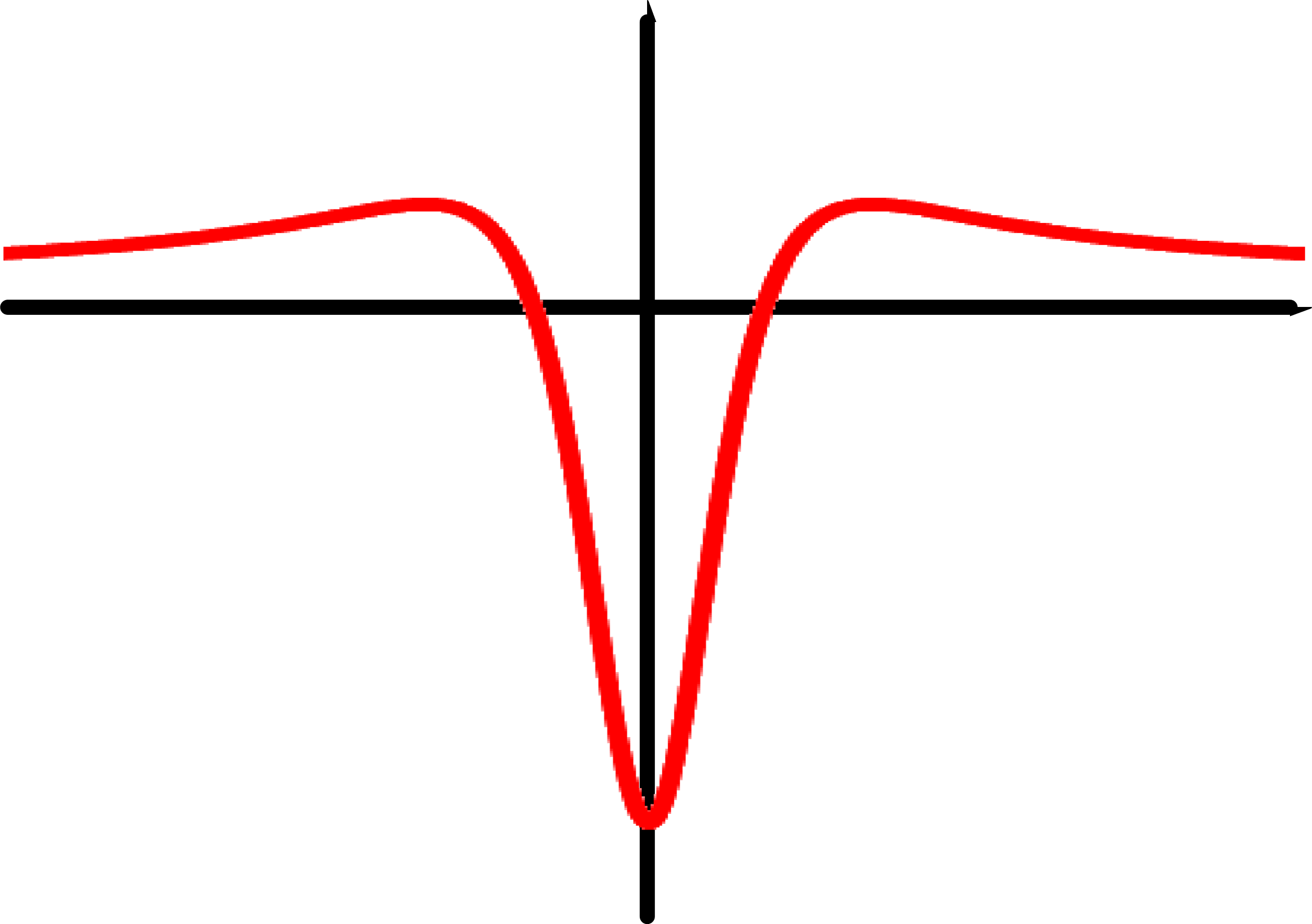 Typical Result: 1f signal in H2O
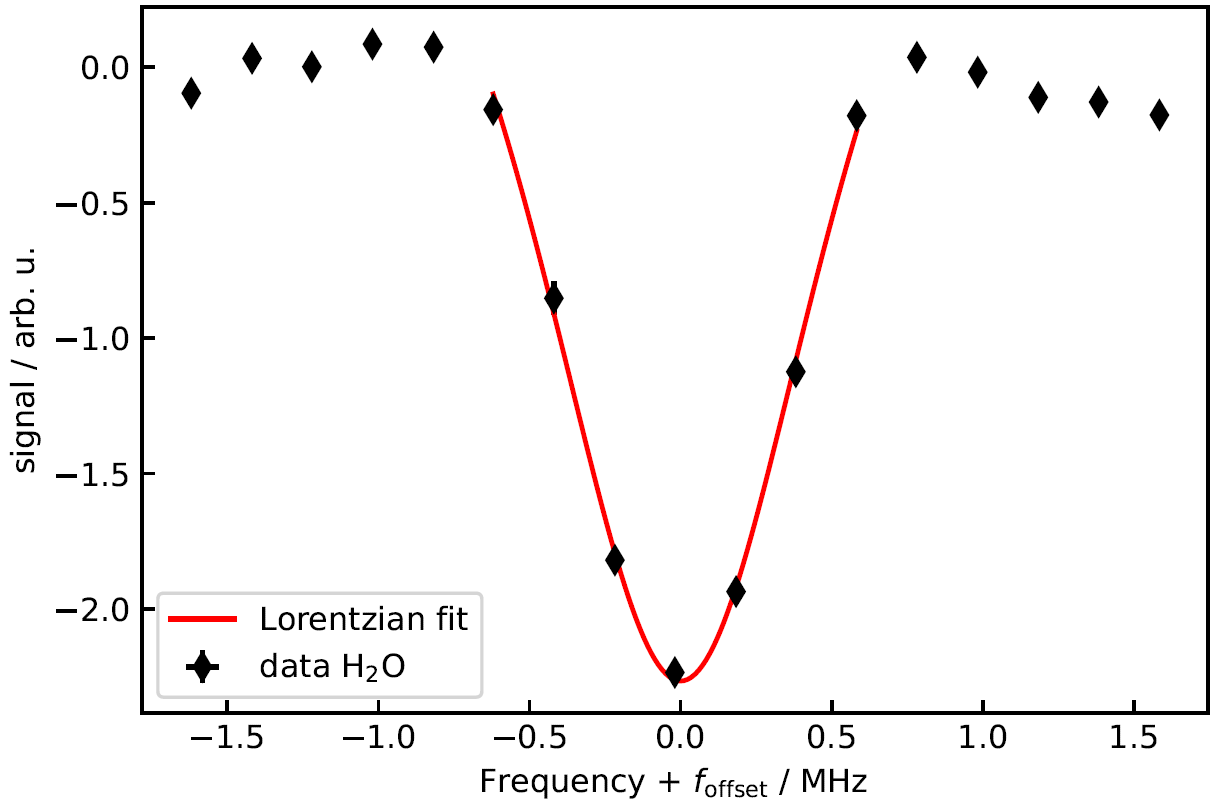 Single scan of residual water
1f of dispersive signal symmetric line shape
High SNR
The Experimental Setup:
The optical setup @Amsterdam
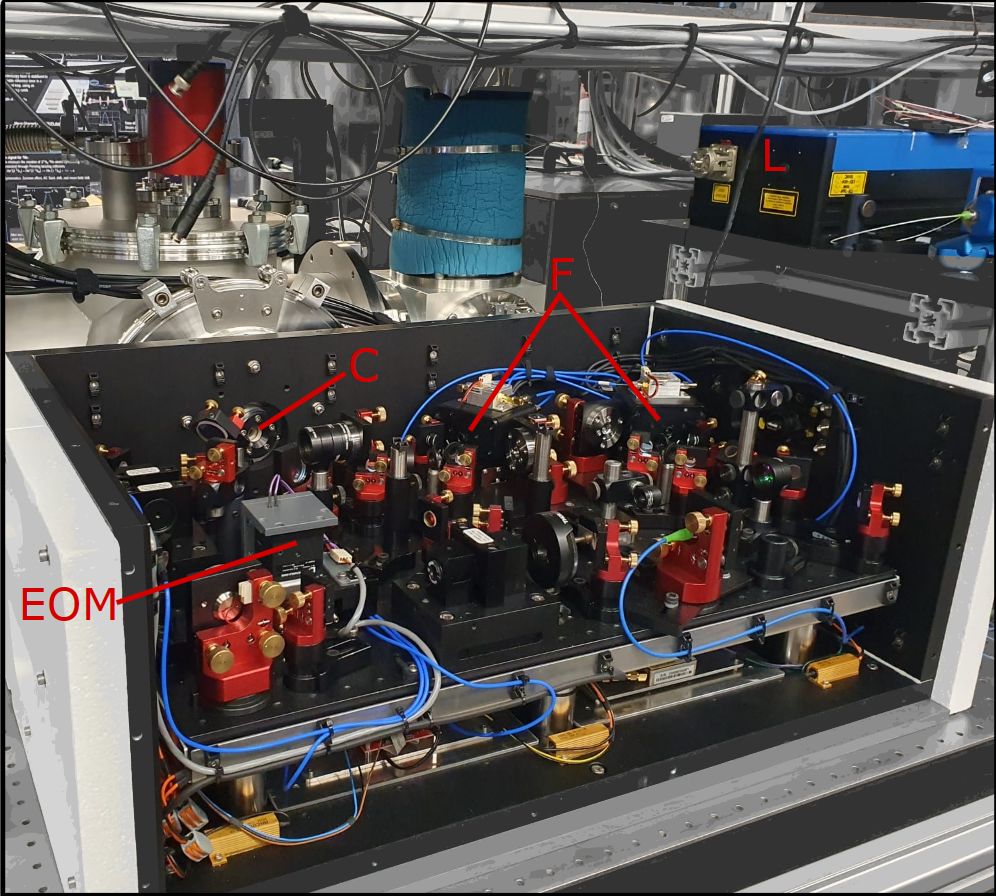 The Tritium setup @Amsterdam
1 GBq activity of H:T mixture (~20 mbar*cm³)
Fully tritium compatible, enclosed setup
Non-evaporable Getter (NEG) as vacuum pump
Tritium storage and pressure regulation from 0.005 Pa - 5 Pa using special NEG
Cavity and tritium infrastructure in second evacuated containment for noise reduction
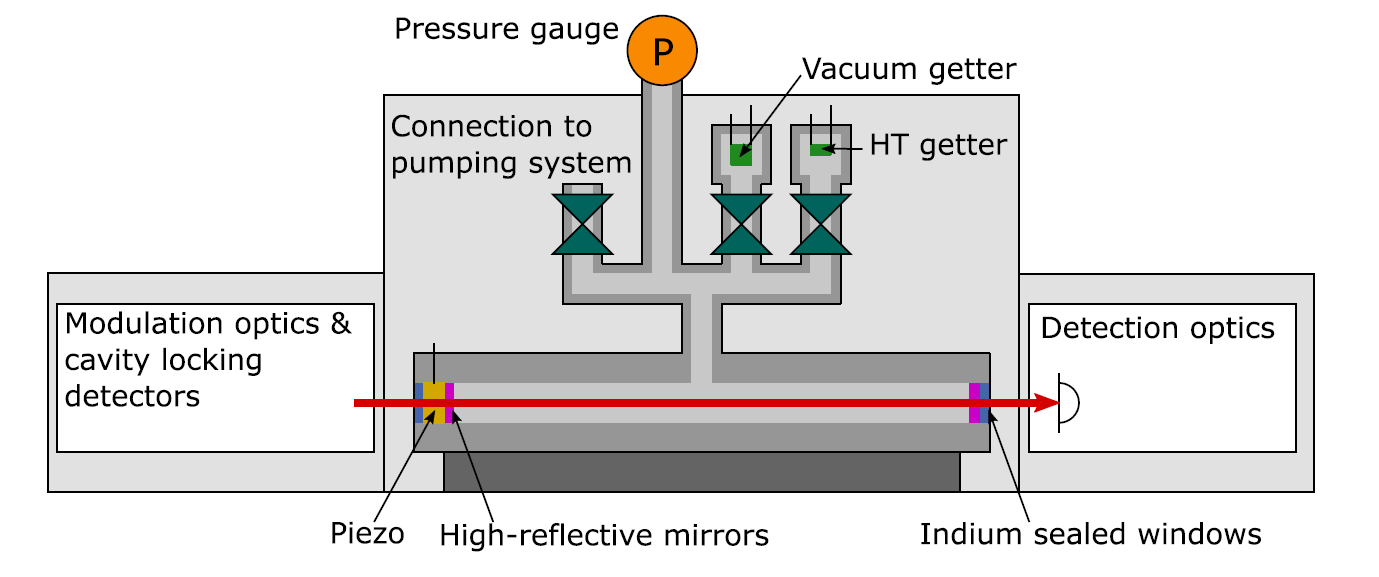 The Tritium setup
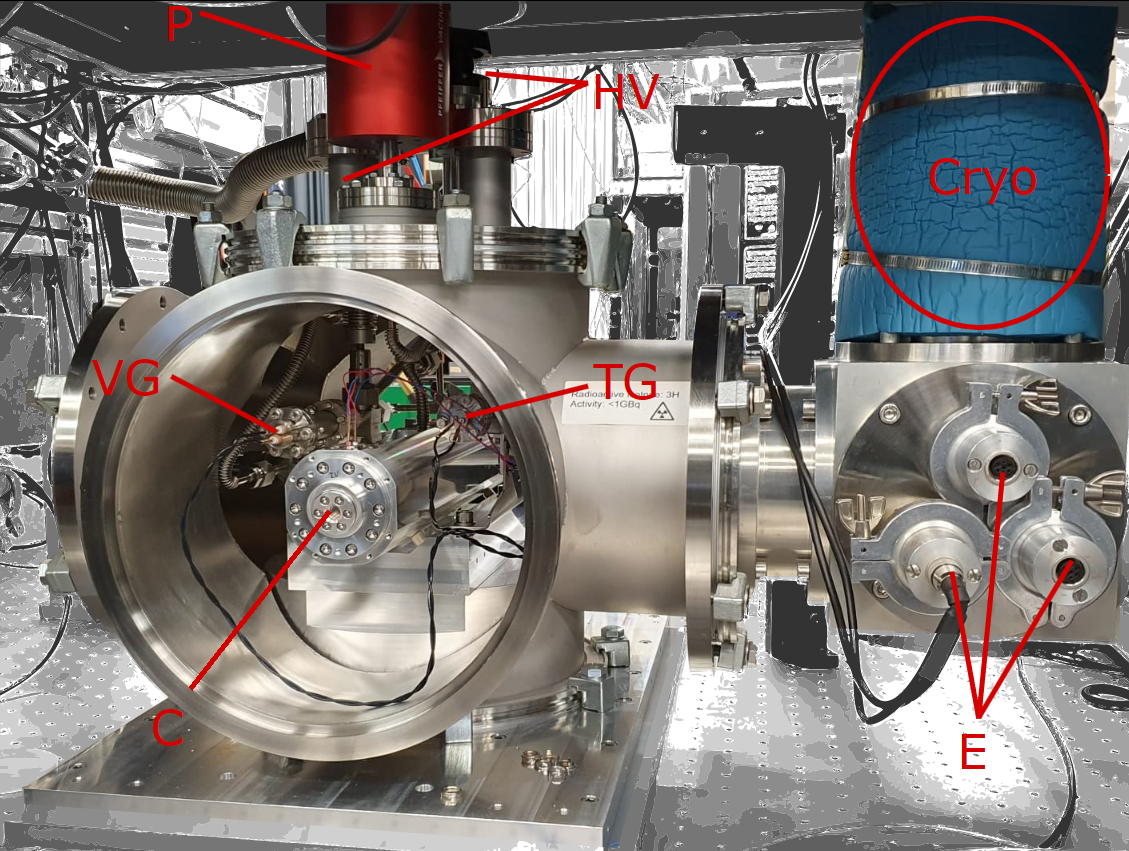 1 GBq activity of H:T mixture (~20 mbar*cm³)
Fully tritium compatible, enclosed setup
Non-evaporable Getter (NEG) as vacuum pump
Tritium storage and pressure regulation from 0.005 Pa - 5 Pa using special NEG
Cavity and tritium infrastructure in second evacuated containment for noise reduction
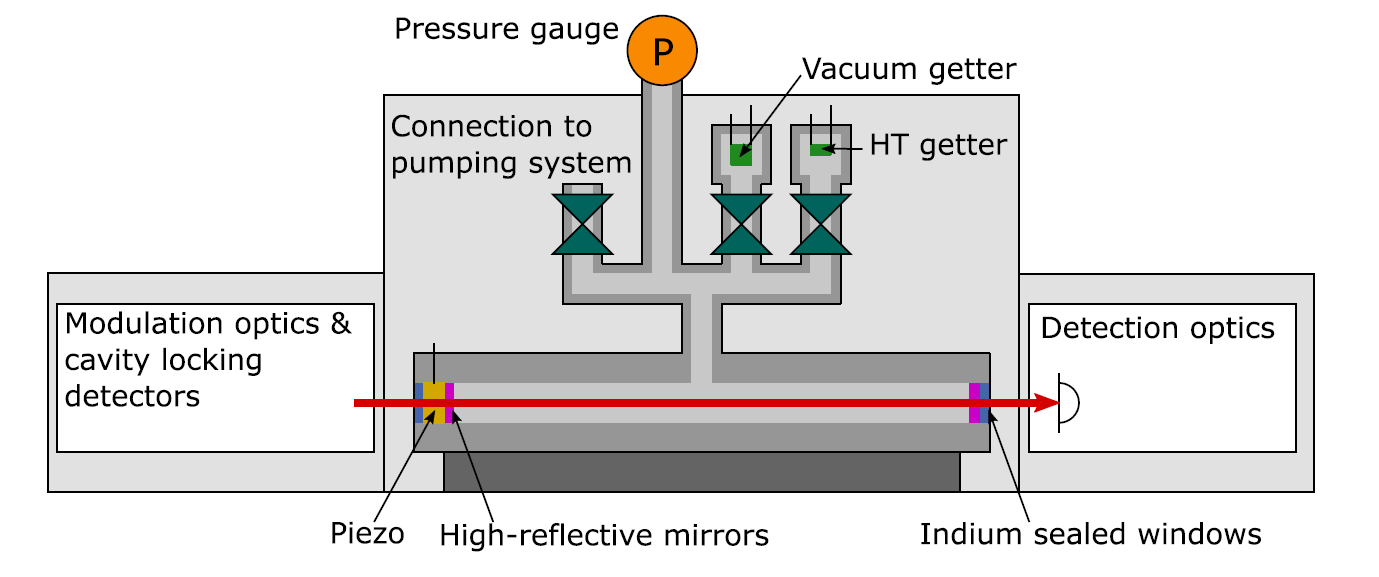 The Tritium setup
1 GBq activity of H:T mixture (~20 mbar*cm³)
Fully tritium compatible, enclosed setup
Non-evaporable Getter (NEG) as vacuum pump
Tritium storage and pressure regulation from 0.005 Pa - 5 Pa using special NEG
Cavity and tritium infrastructure in second evacuated containment for noise reduction
Tritium storage and pressure regulation?
Tritium storage & pressure regulation using NEGs
Zirconium-based non-evaporable getters (NEGs) from SAES (type St171)
Irreversible binding of (non-noble) gases when heated
Reversible binding of hydrogen when cold 
Desorption of hydrogen following Sievert‘s law

	log(peq) = 3.6 + 2log(Cgetter) – 5200/T [1]
Temperature of getter  Hydrogen pressure
[1] www.saesgetters.com/sites/default/files/St 171 - 172_Sintered Porous Getters_1.pdf
Tritium storage & pressure regulation using NEGs
Zirconium-based non-evaporable getters (NEGs) from SAES (type St171)
Irreversible binding of (non-noble) gases when heated
Reversible binding of hydrogen when cold 
Desorption of hydrogen following Sievert‘s law

	log(peq) = 3.6 + 2log(Cgetter) – 5200/T [1]
And for tritium?
[1] www.saesgetters.com/sites/default/files/St 171 - 172_Sintered Porous Getters_1.pdf
Sorption tests with tritium and mixture
Desorption tests with H2, D2, T2 and H2:HT:T2 mixture (H:T = 1:1)
Loading amount equivalent to 1 GBq HT activity 
Reference volume ~60 cm3
Temperature read-out from getter resistivity
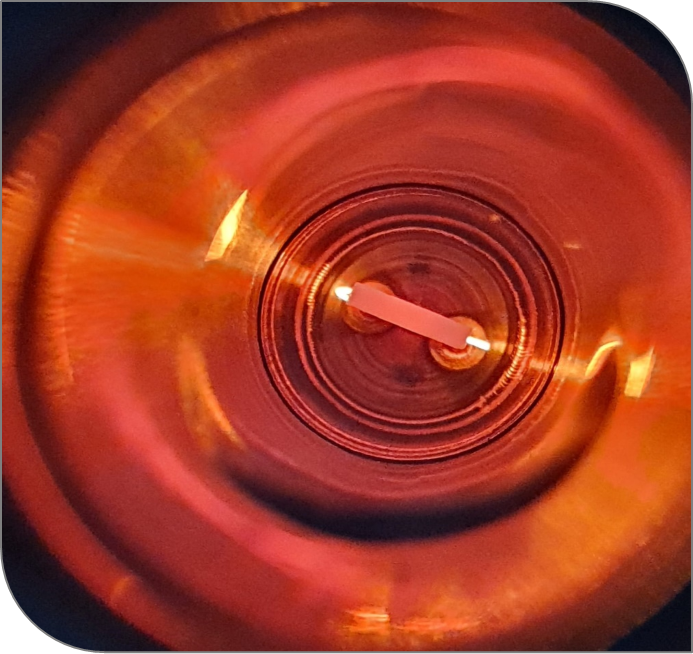 Sorption tests with tritium and mixture
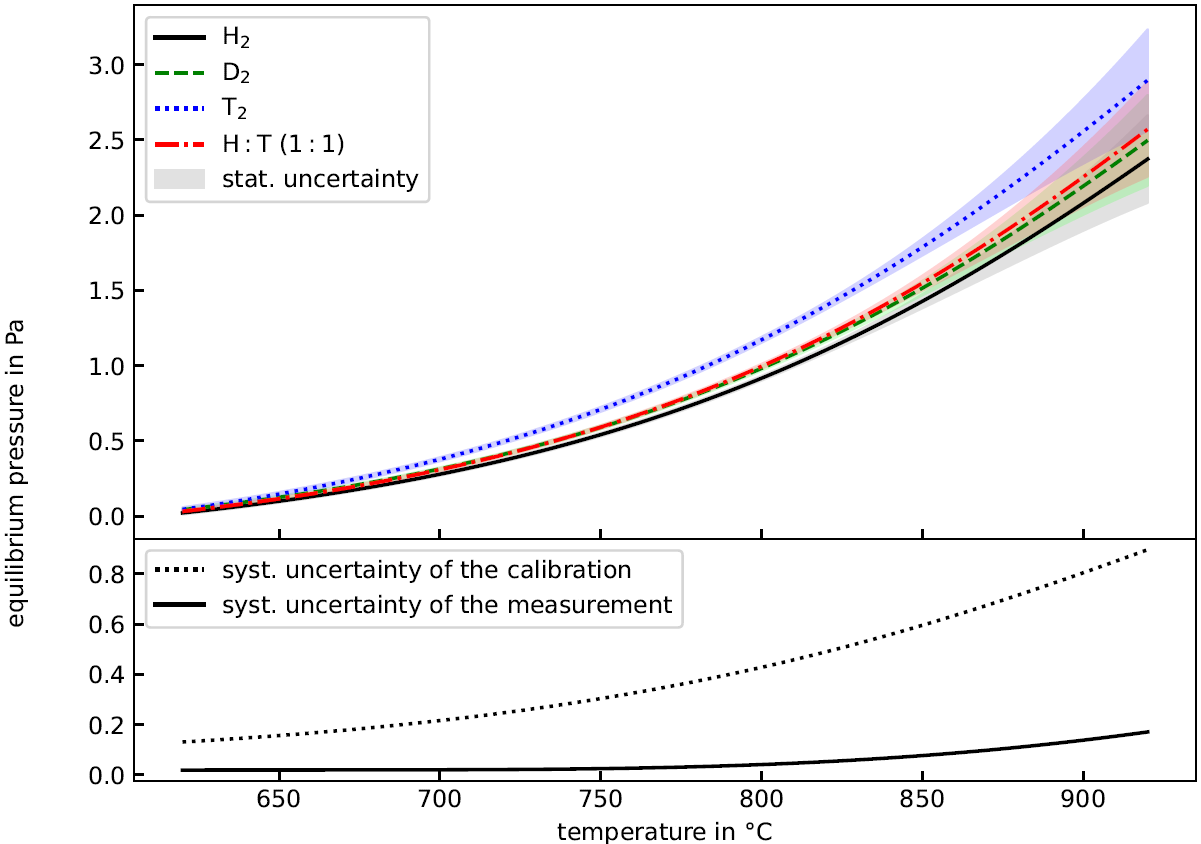 Desorption successful for all gas (mixtures)
Loads of uncertainties 
Possible isotope effect? Calculation shows: Changes on scale not relevant for HT spectroscopy
Proven reversible tritium storage!
The Results:
Measured lines: R(0)
R(0), R(1) and P(1) measuredν= 02
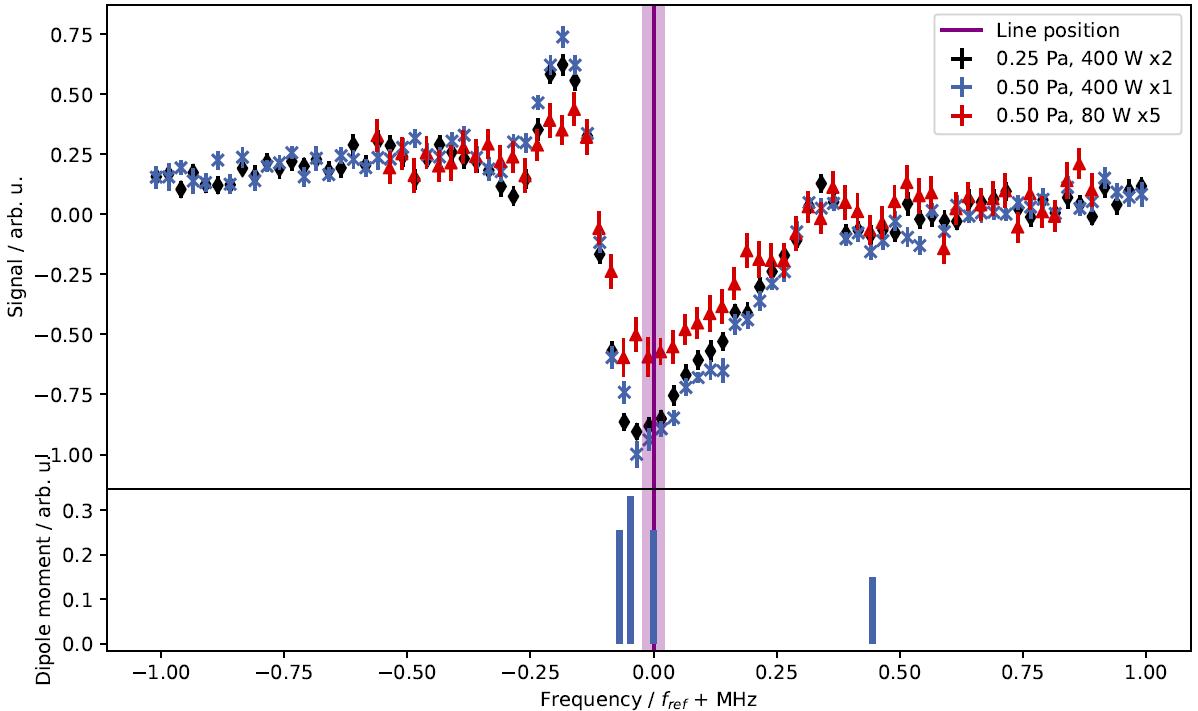 R(0) (1f signal)
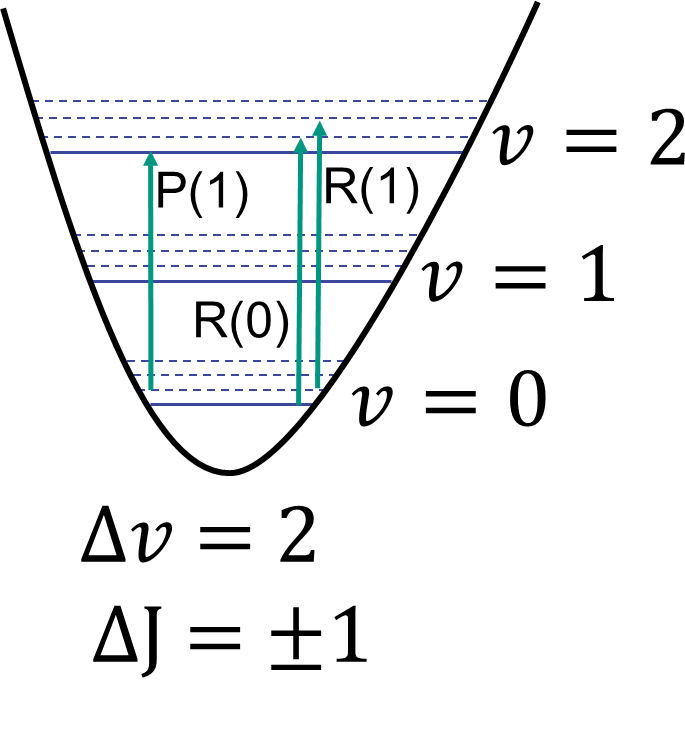 (Hidden)
Measured lines: R(0)
R(0), R(1) and P(1) measuredν= 02
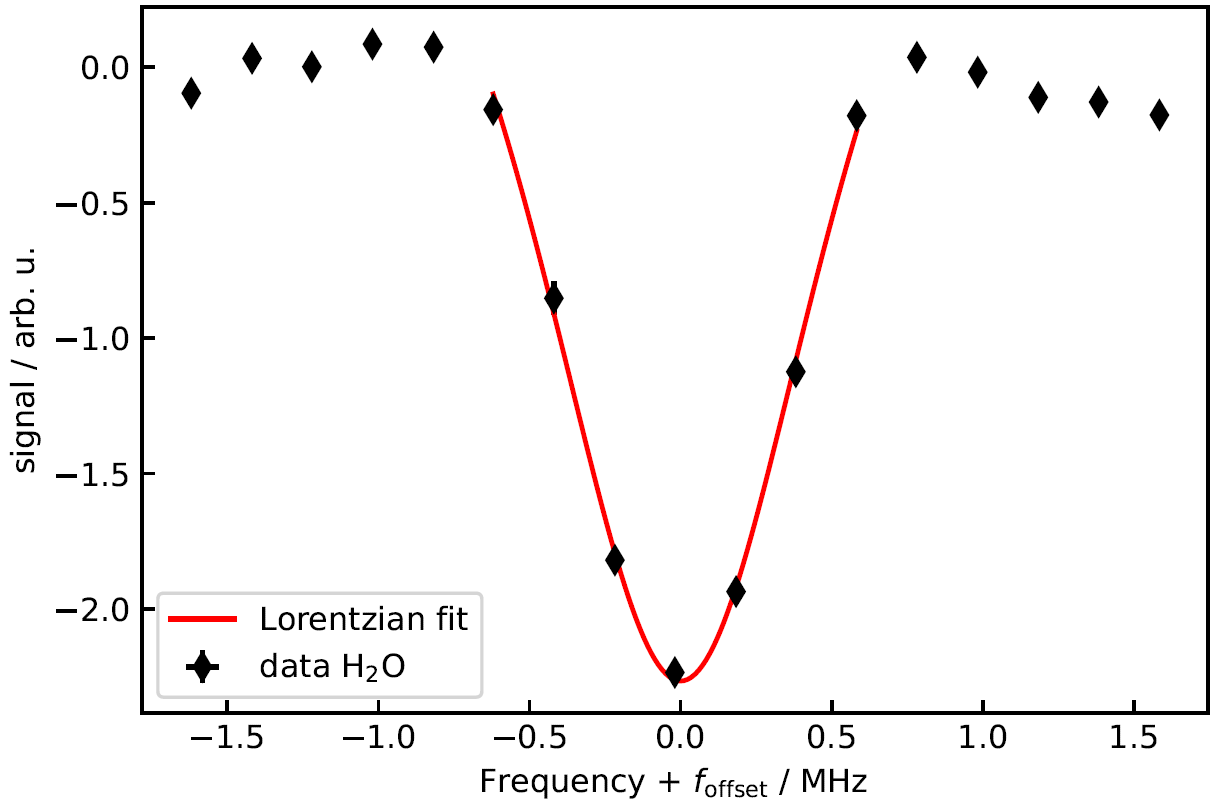 H2O (1f signal)
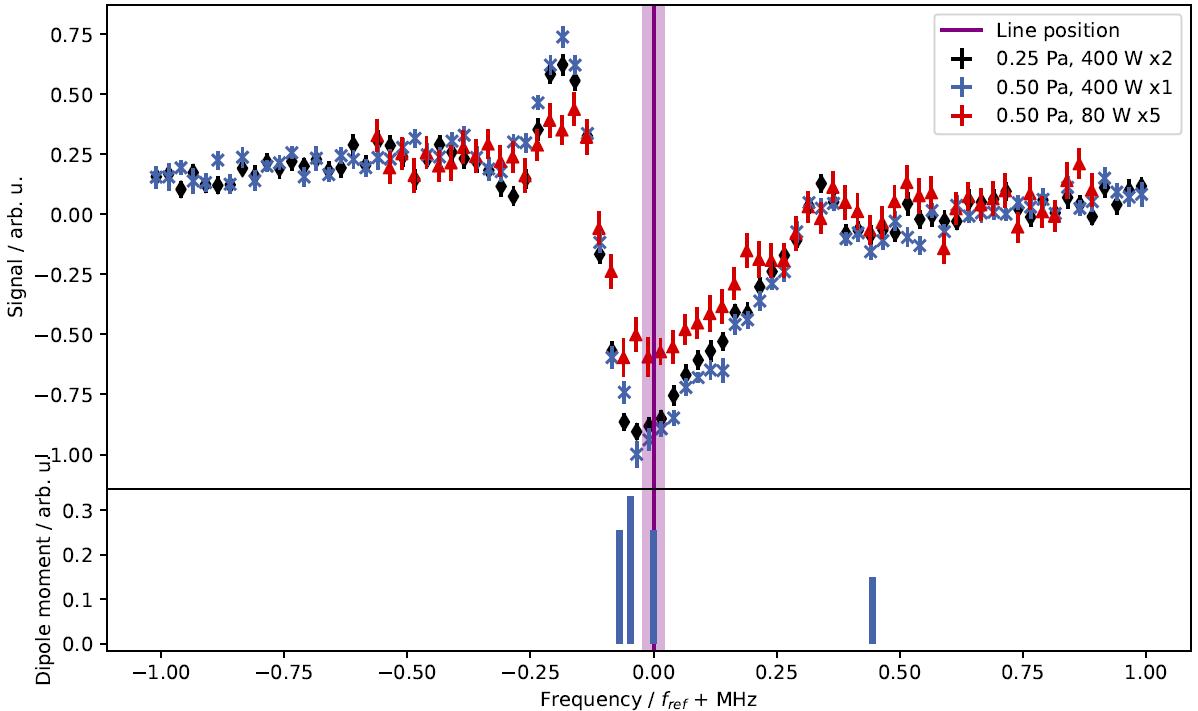 R(0)
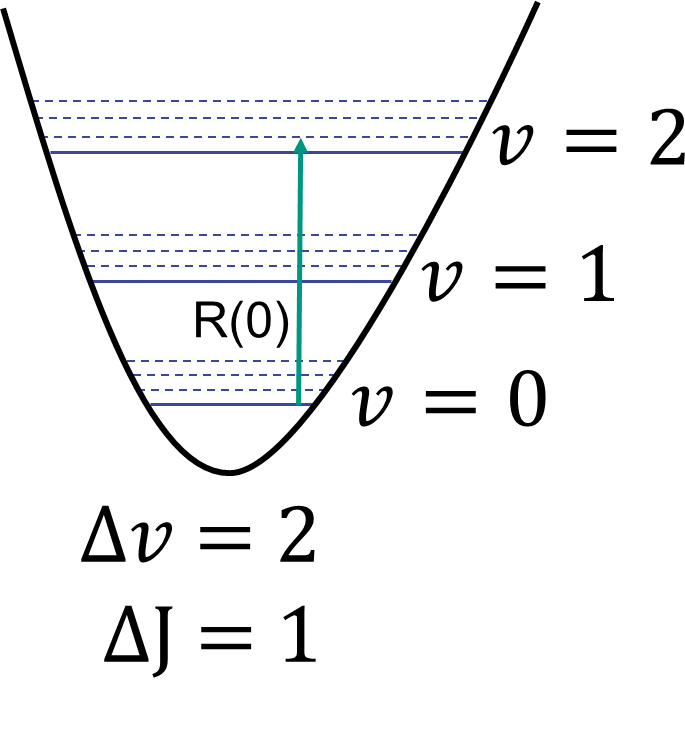 (Hidden for instance)
Measured lines: R(0)
R(0), R(1) and P(1) measuredν= 02
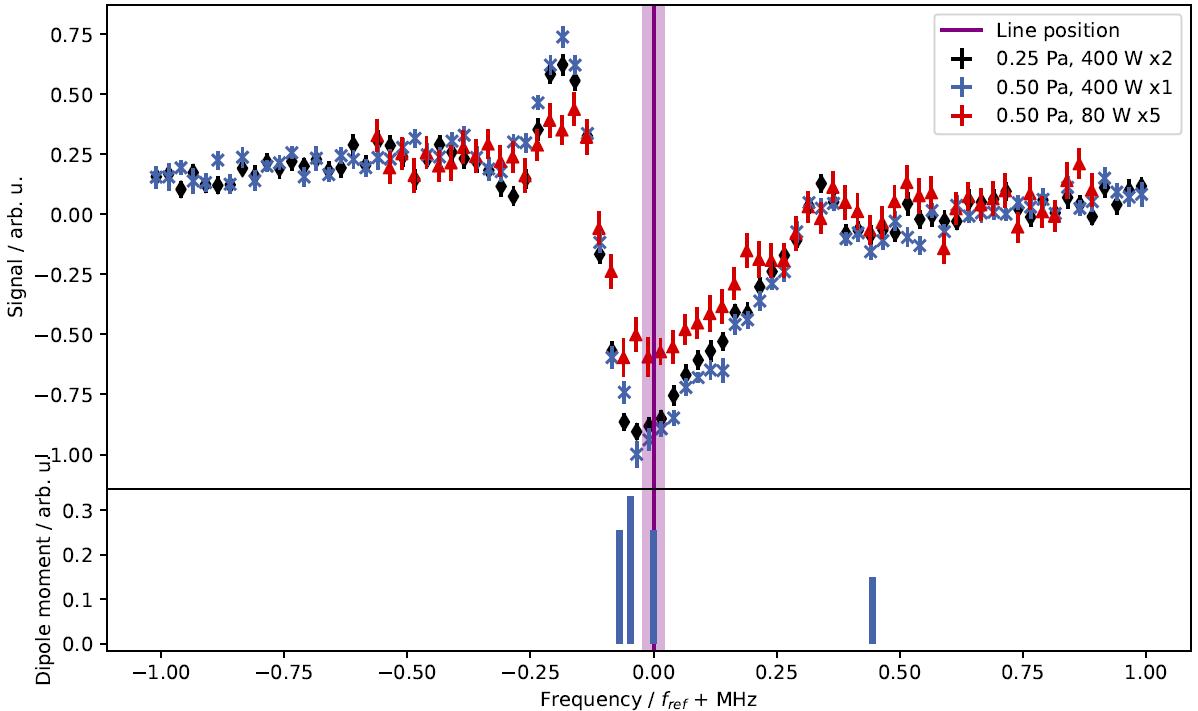 R(0) (1f signal)
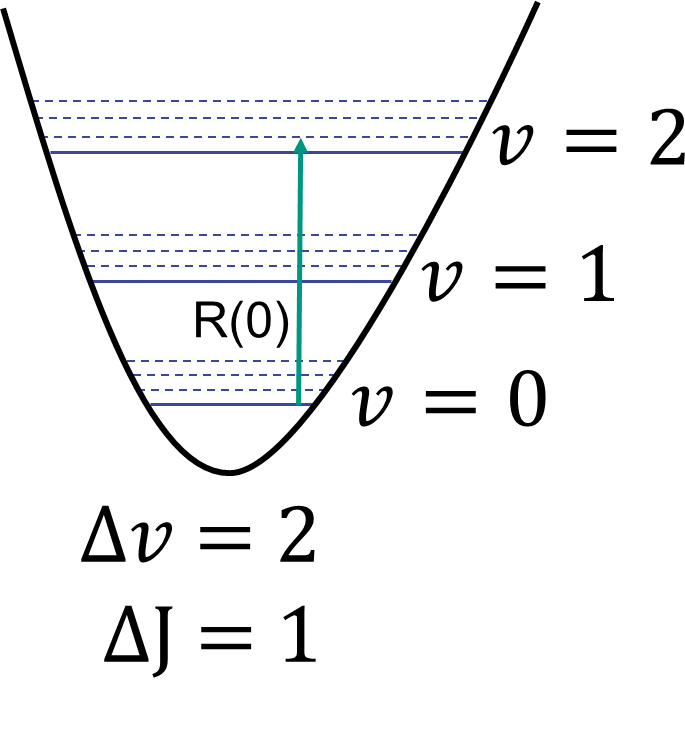 (Hidden)
Dispersive line shape
(like for HD)
Measured lines: R(0)
R(0), R(1) and P(1) measuredν= 02
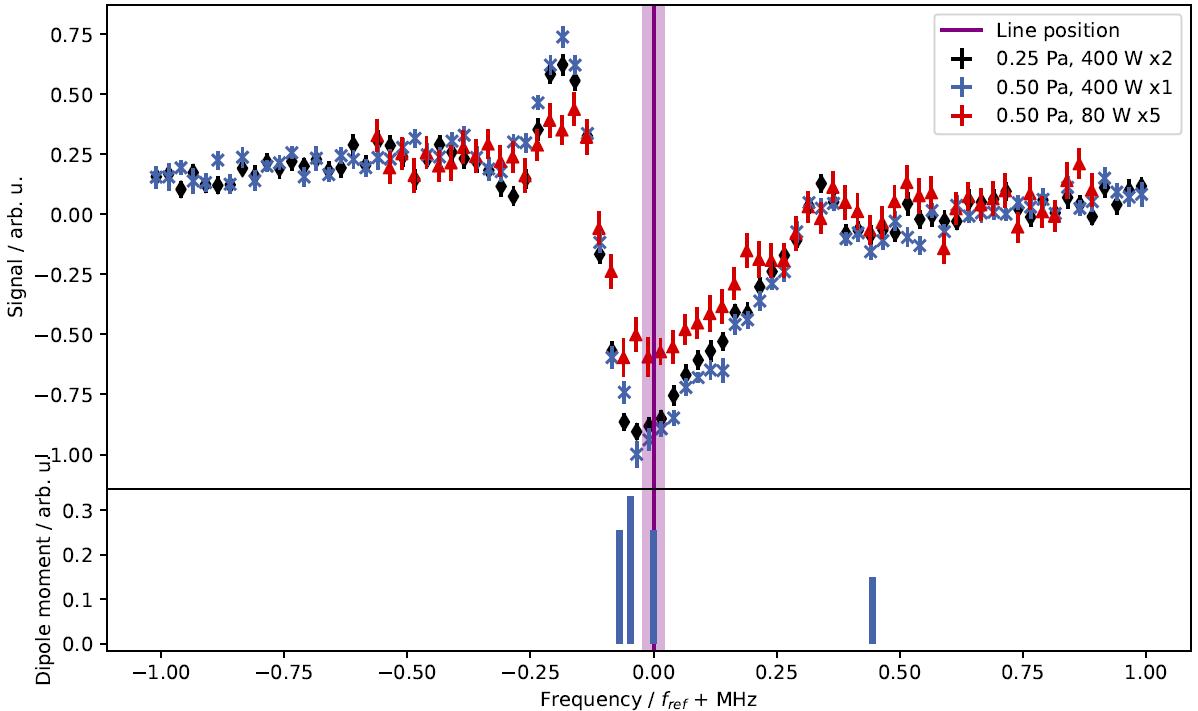 R(0) (1f signal)
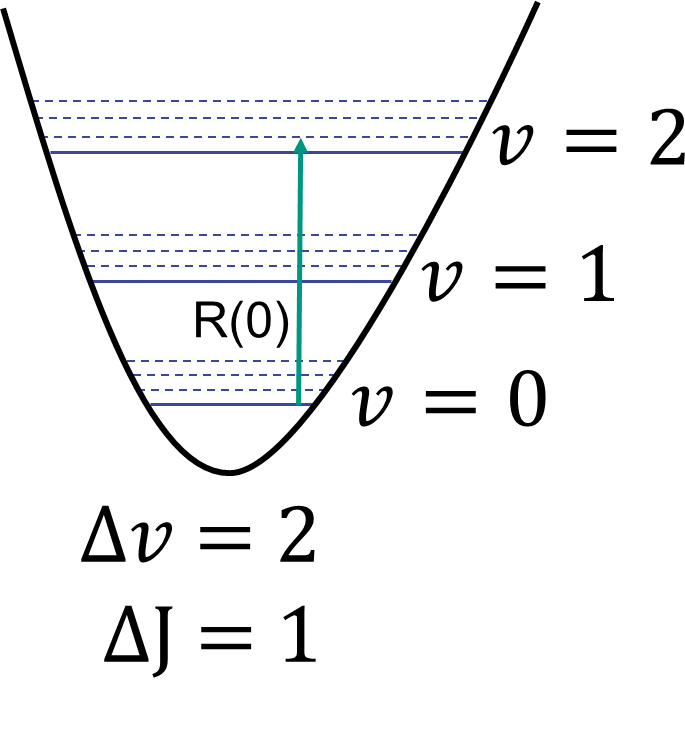 Hyperfine splitting enables assignment
Measured lines: R(1)
R(0), R(1) and P(1) measuredν= 02
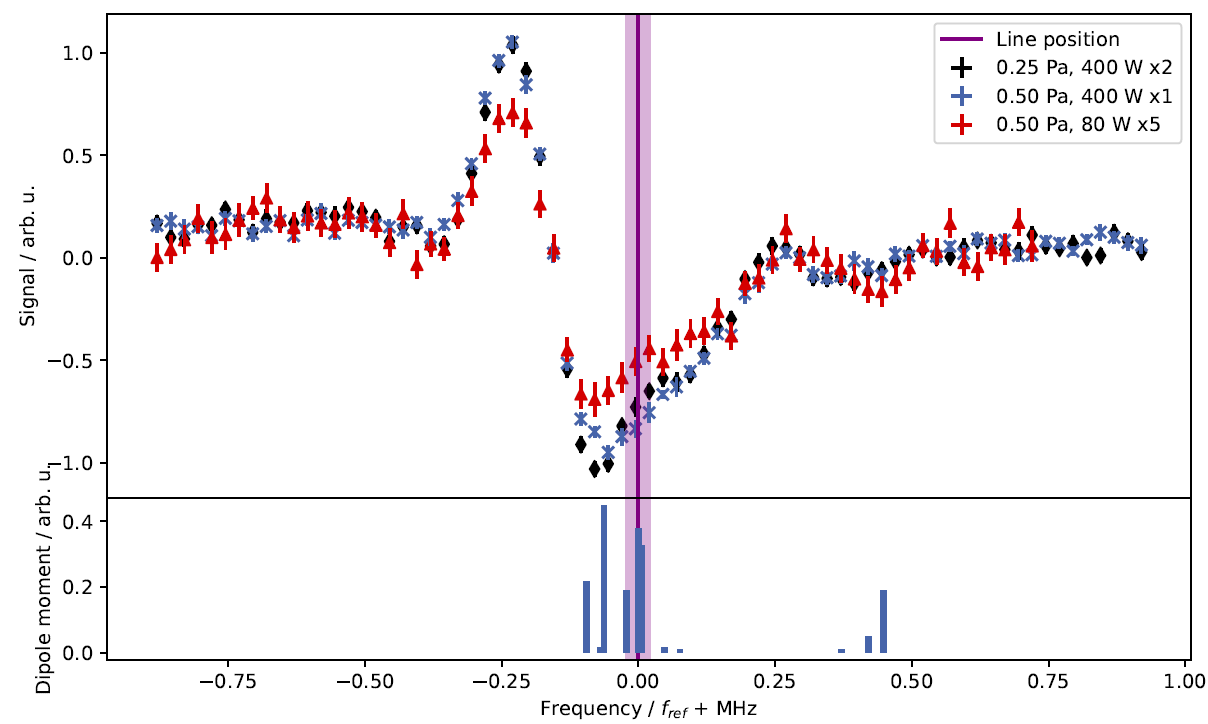 R(1) (1f signal)
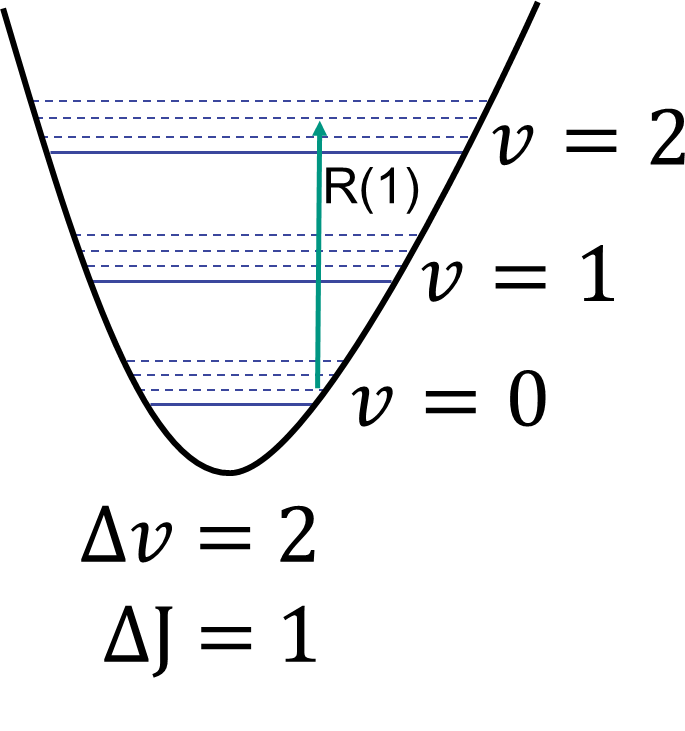 Measured lines: P(1)
R(0), R(1) and P(1) measuredν= 02
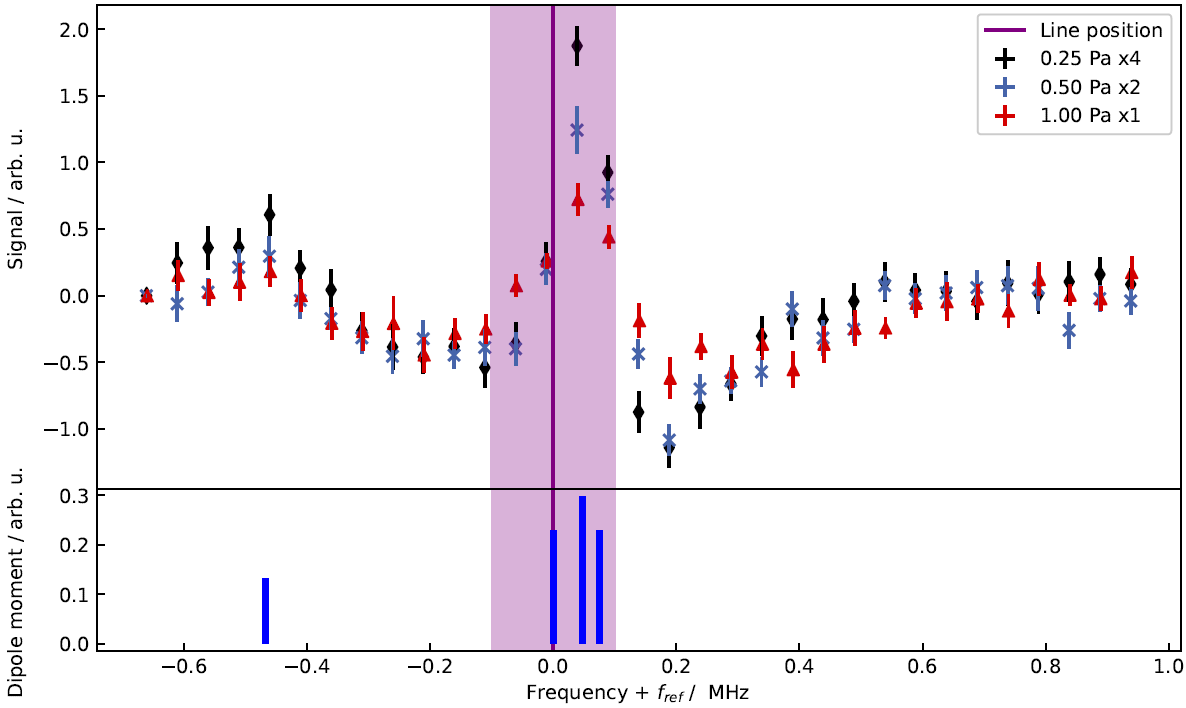 P(1) (1f signal)
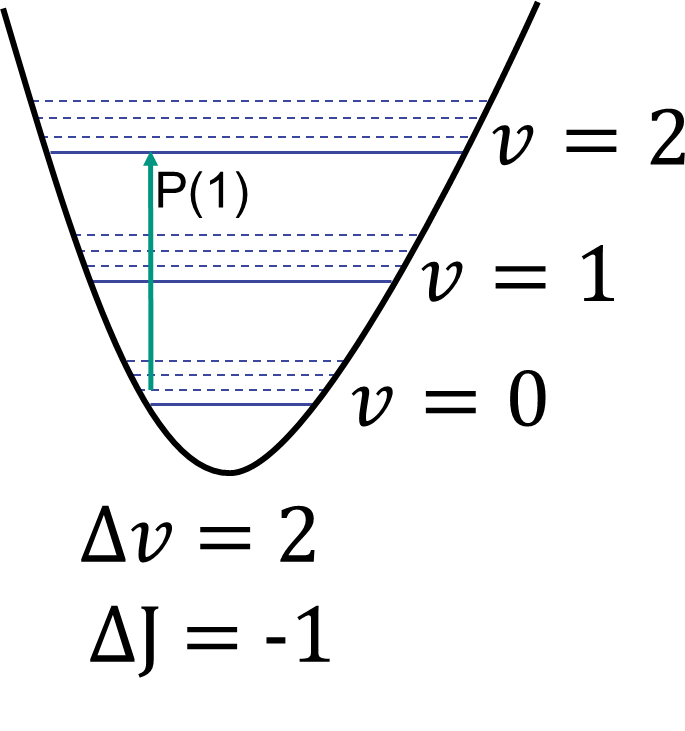 Measured lines: Comparison to theory
All positions 1.8 MHz off theory (~2 σ)
[1]“Precision Measurement of Vibrational Quanta in Tritium Hydride (HT)”,
F.M.J. Cozijn, M.L. Diouf, W. Ubachs, V. Hermann, M. Schlösser, accepted by PRL (2024)
[2] H2SPECTRE ver. 7.4 Fortran source code, University of
323 Warsaw, Poland (2022).
Most accurate spectroscopy of a molecule with tritium!
Summary: NICE-OHMS on HT
Technical achievements

Successful tritium sample preparation and resorption using NEG
Using only 20 mbar*cm3 HT
Target parameters achieved
No degradation observed 
Over 6 weeks continuous measurements
Spectroscopic achievements

v=02: R(0), R(1) & P(1)
Line shape not yet fully understood
Isolated hyperfine component observed 
Lamb-dip for low power at isolated hyperfine  Line assignment
Accuracy of 21-100 kHz (rel. 10-10 / <1/10 theory)
Deviation to theory of ~2σ
Magnus Schlösser
Benedict Rothmund
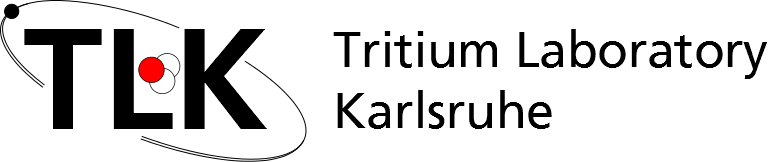 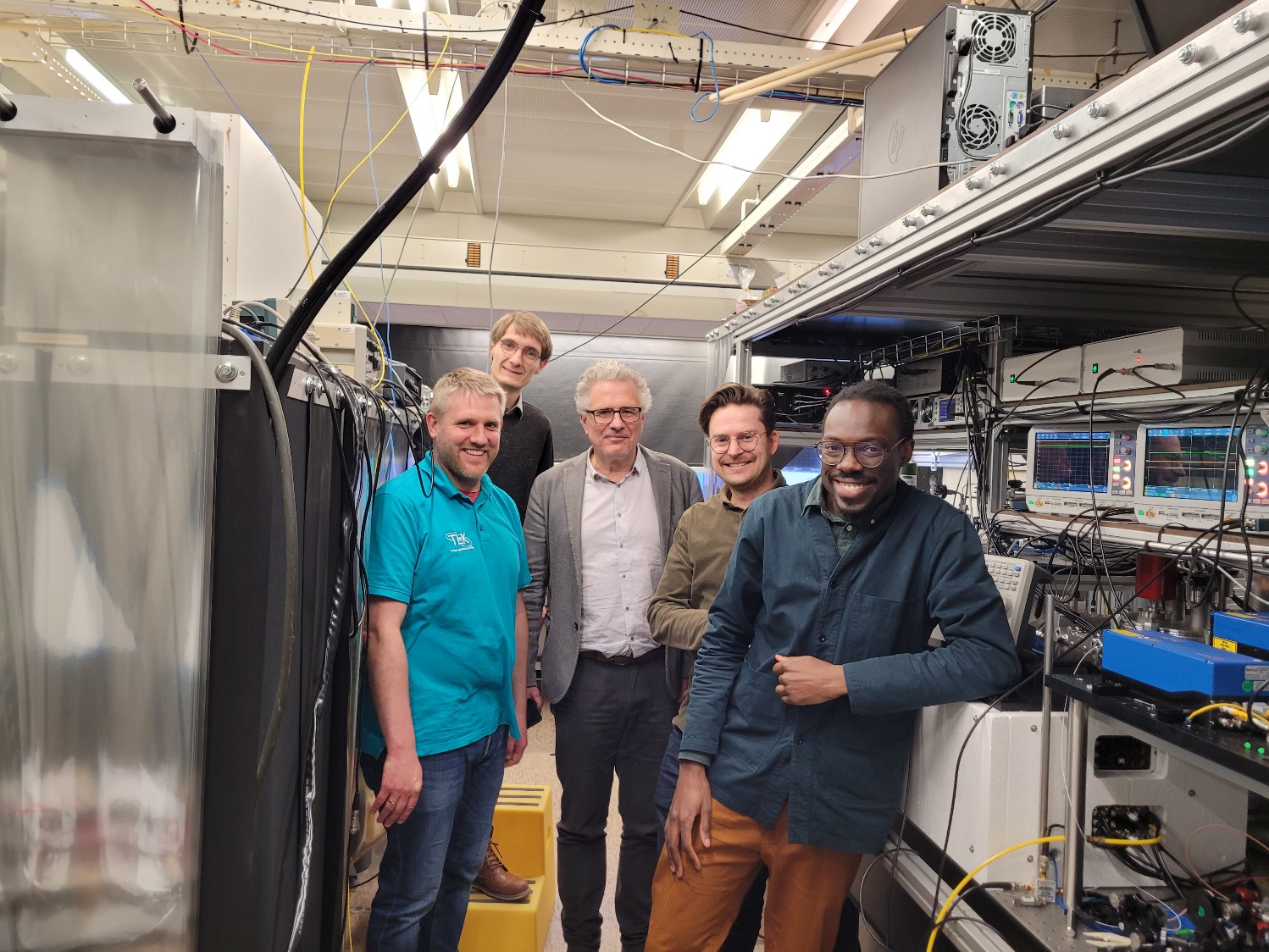 Frank M. Cozjin
Meissa Diouf
Wim Ubachs
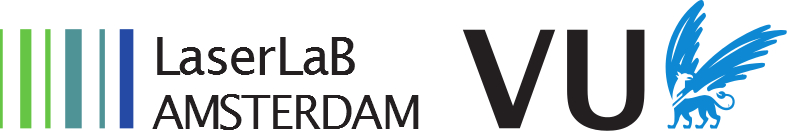 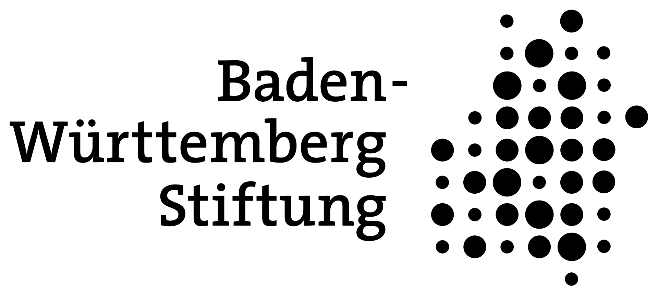 Access Program of Laserlab–Europe (Grants No. 654148 and No. 871124)